Los modismos con alimentos
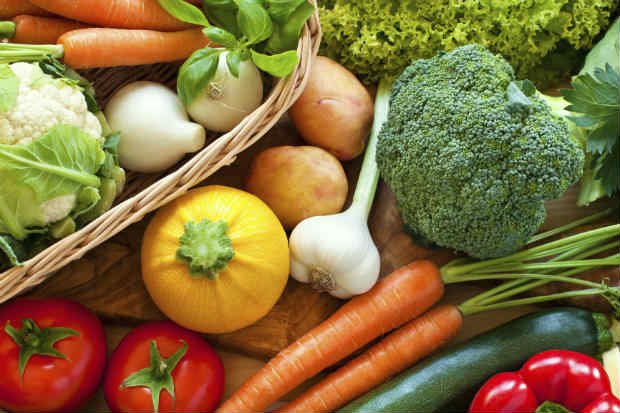 Modismo m. Expresión fija, privativa de una lengua, cuyo significado no se deduce de las palabras que la forman; p. ej., a troche y moche. (a torto e a direito)
Darse (alguien) una piña/torta
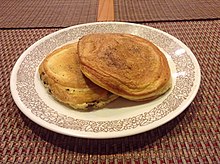 = Se dice cuando alguien se caye.
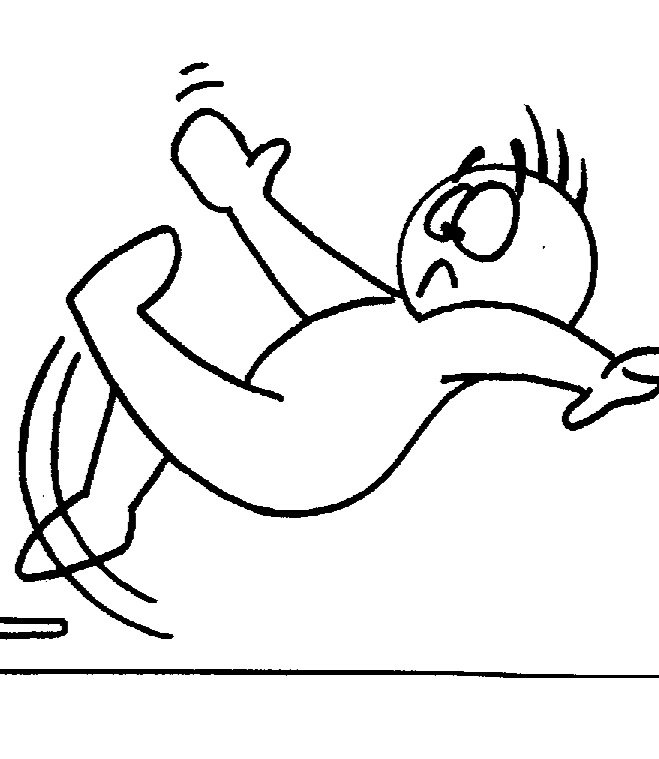 Darse una torta
= Significa abofetear a alguien.
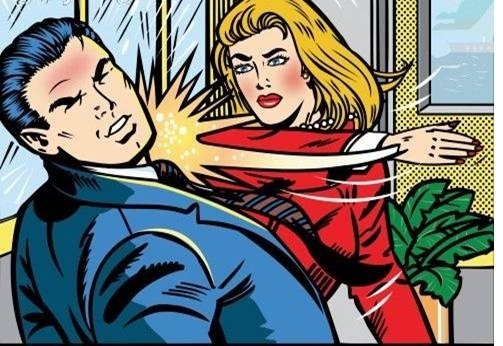 Dar calabazas a alguien
= Significa suspender a alguien en un examen; rechazar a un pretendiente amoroso.
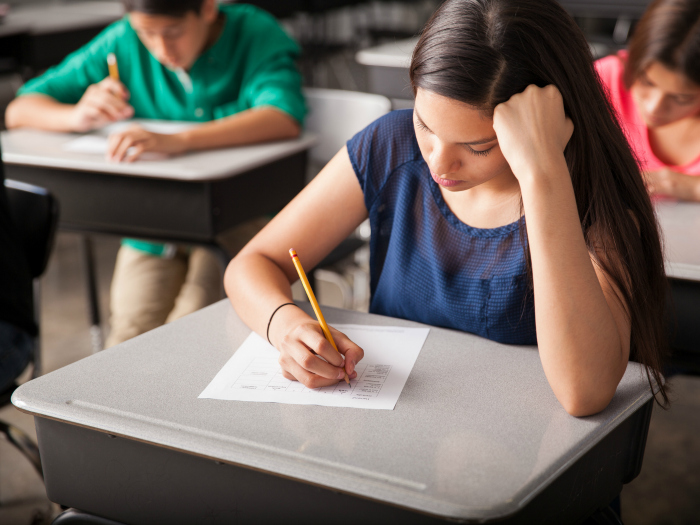 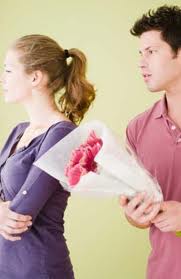 Estar alguien como un fideo
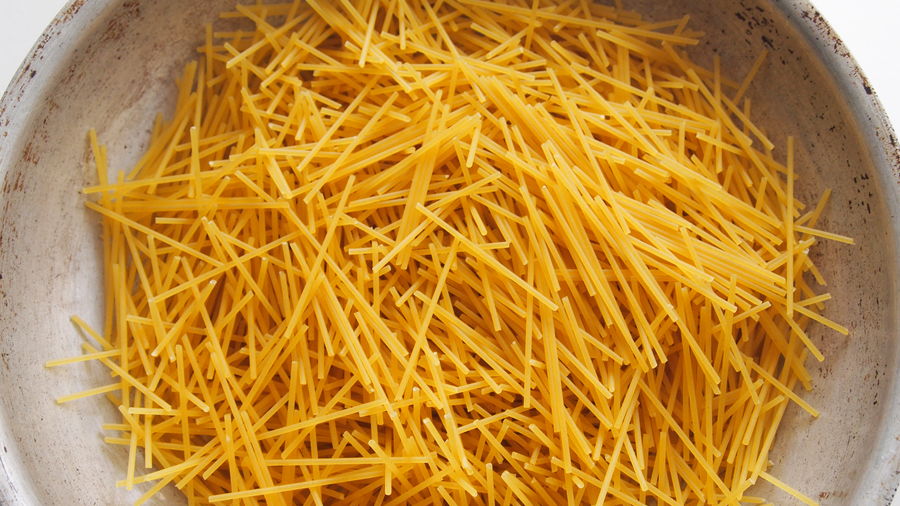 = Significa estar muy delgado.
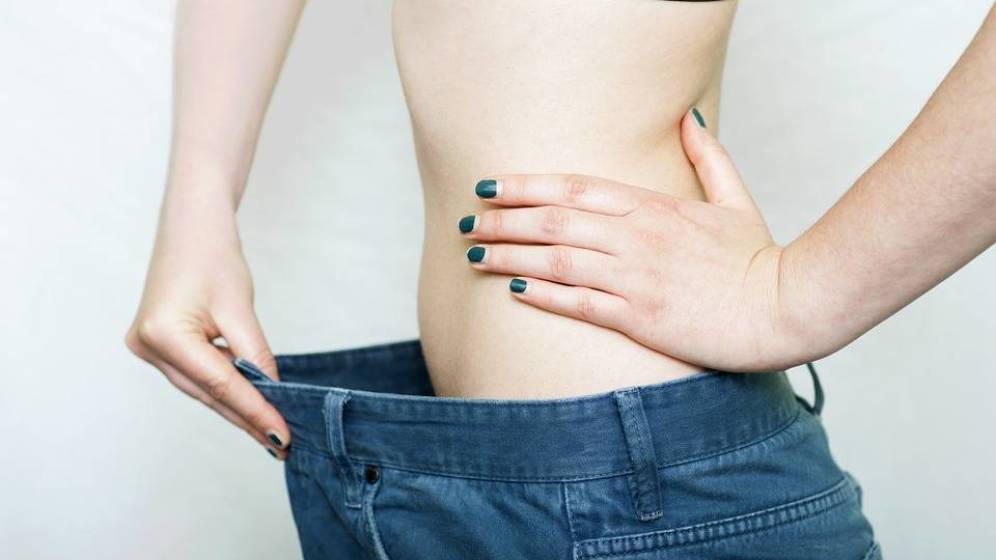 Estar alguien como un flan
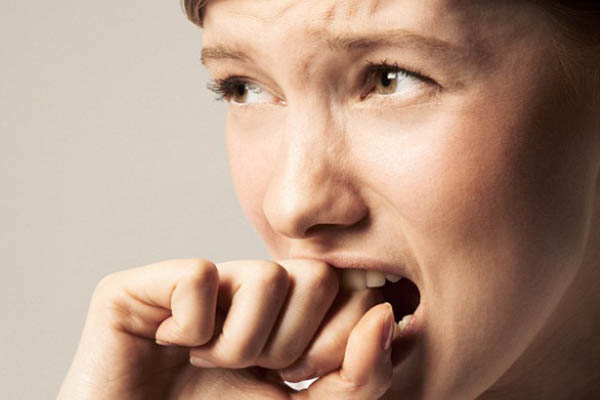 = Significa estar muy nervioso.
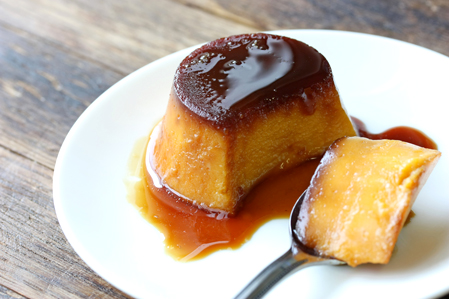 Ser alguien un melón
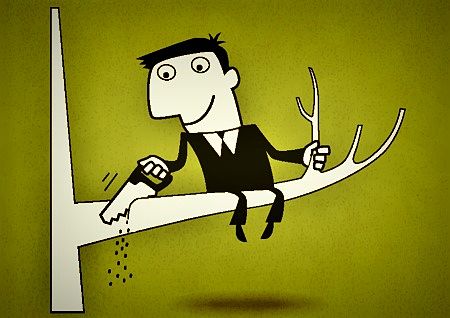 =Significa ser poco inteligente.
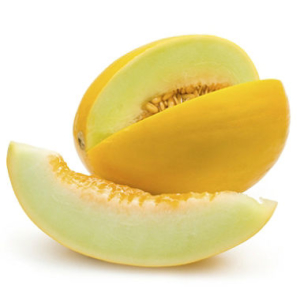 Ponerse alguien como una sopa
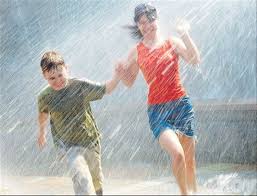 = Significa mojarse.
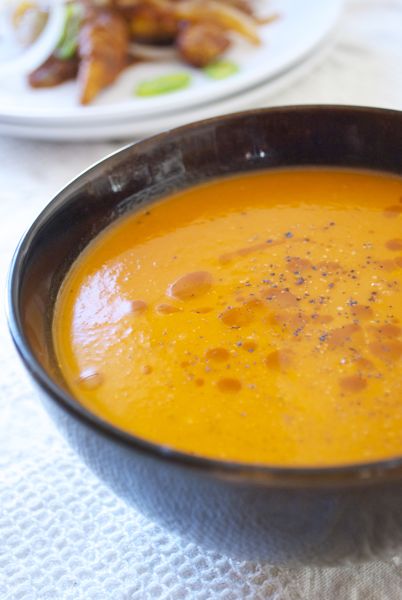 Mandar a alguien a freír espárragos
= Significa pedir a alguien que te deje en paz.
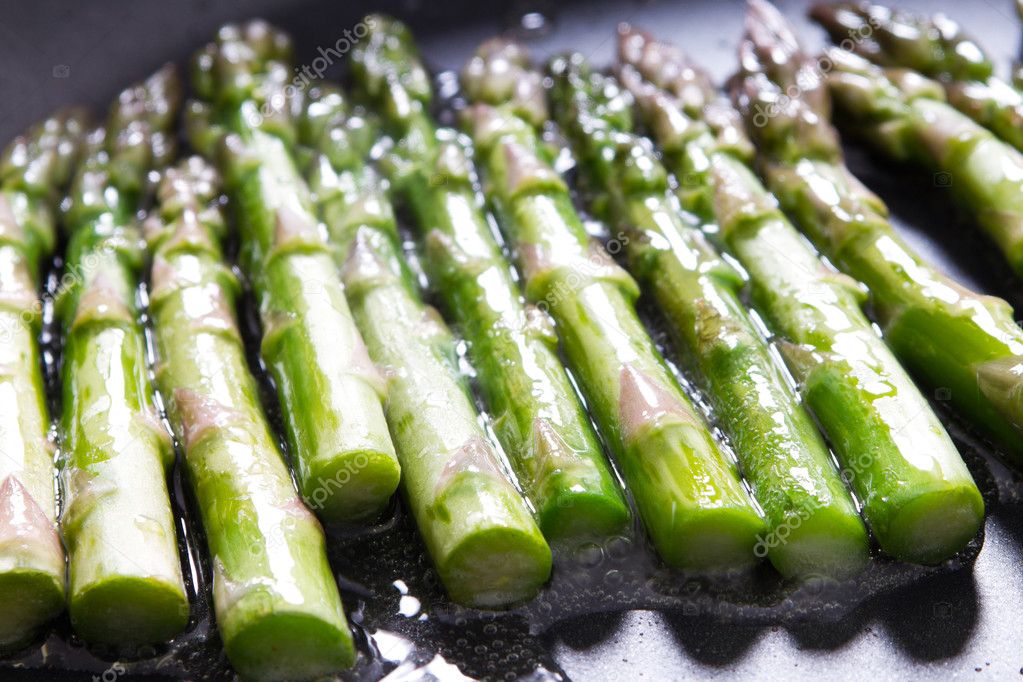 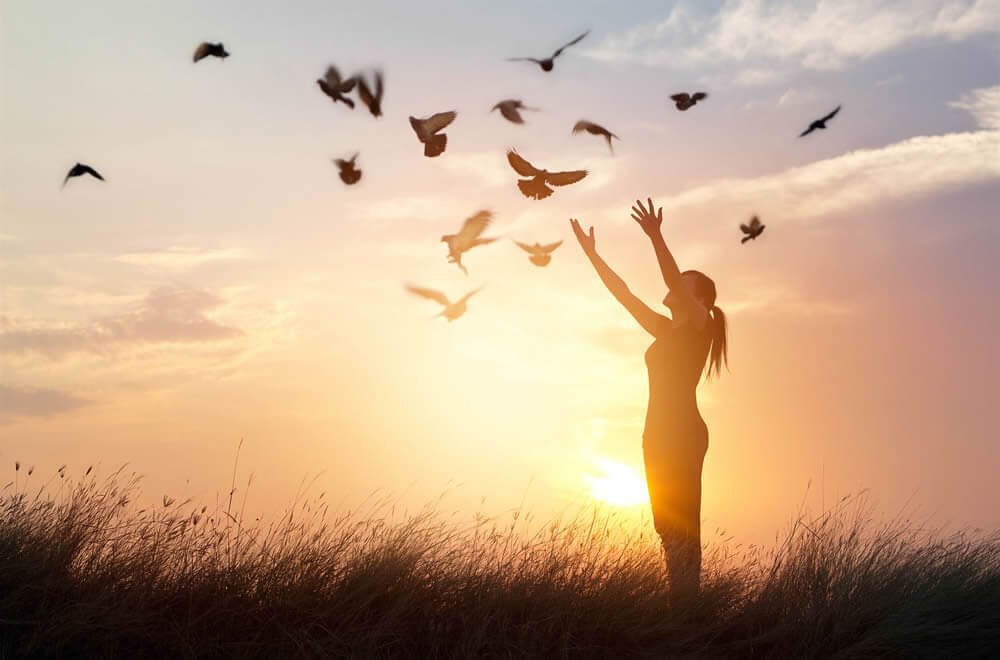 Sacarle las castañas del fuego
= Significa ayudar a alguien a solucionar un problema.
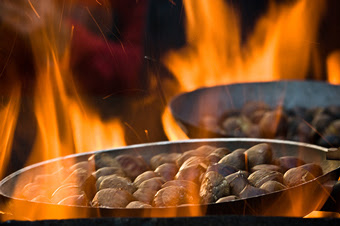 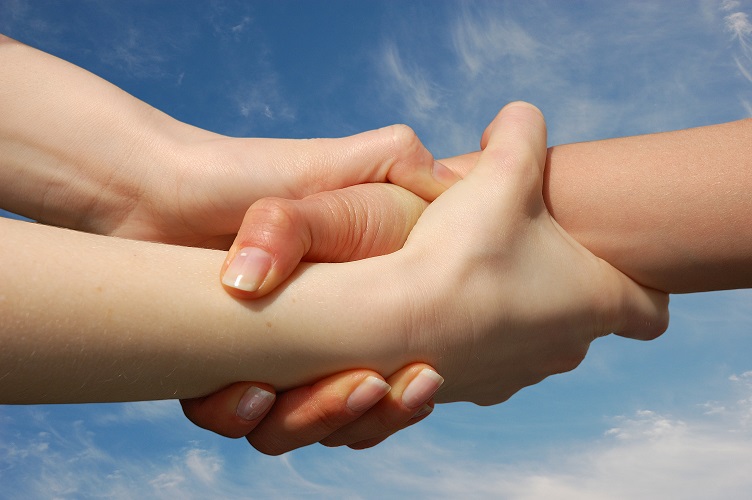 Pedir peras al olmo
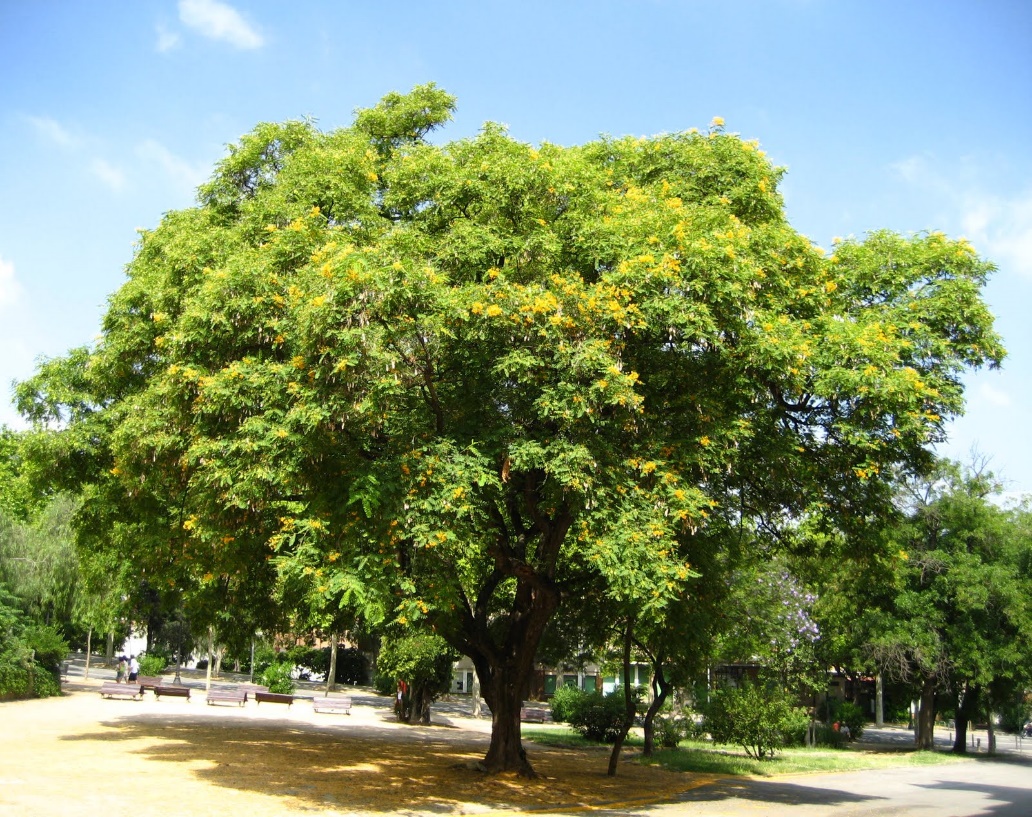 = Significa pedir lo imposible.
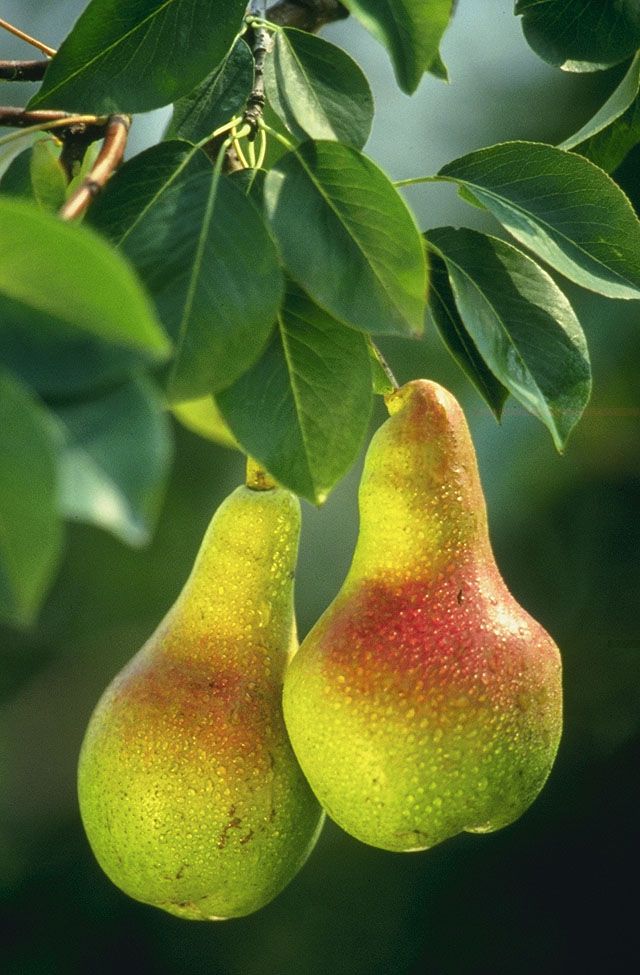 Estar como una mojama
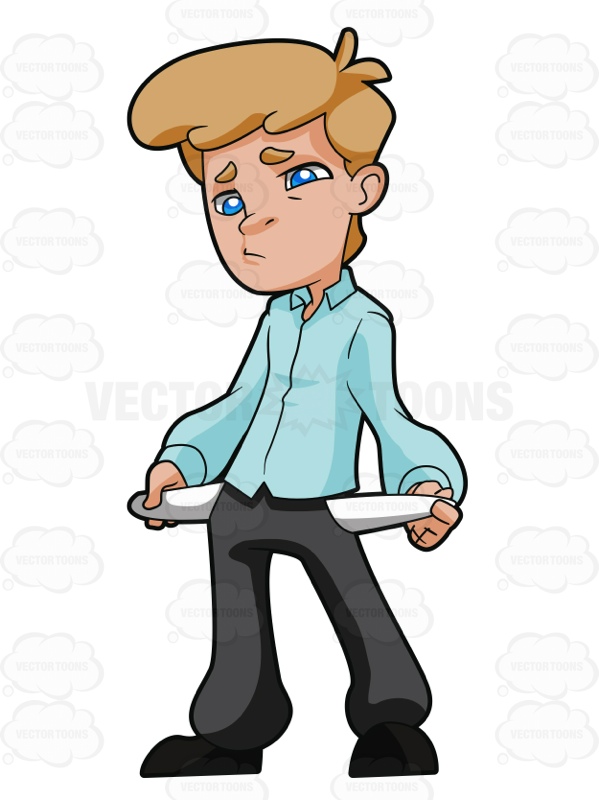 = Significa no tener dinero.








Atún seco en sal
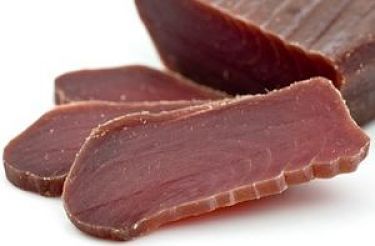 Importarse un pimiento
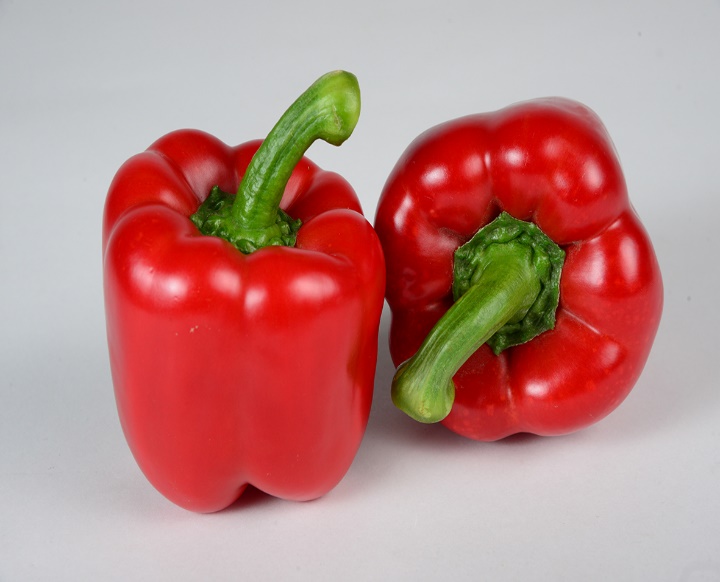 = Significa algo que no importa en absoluto.
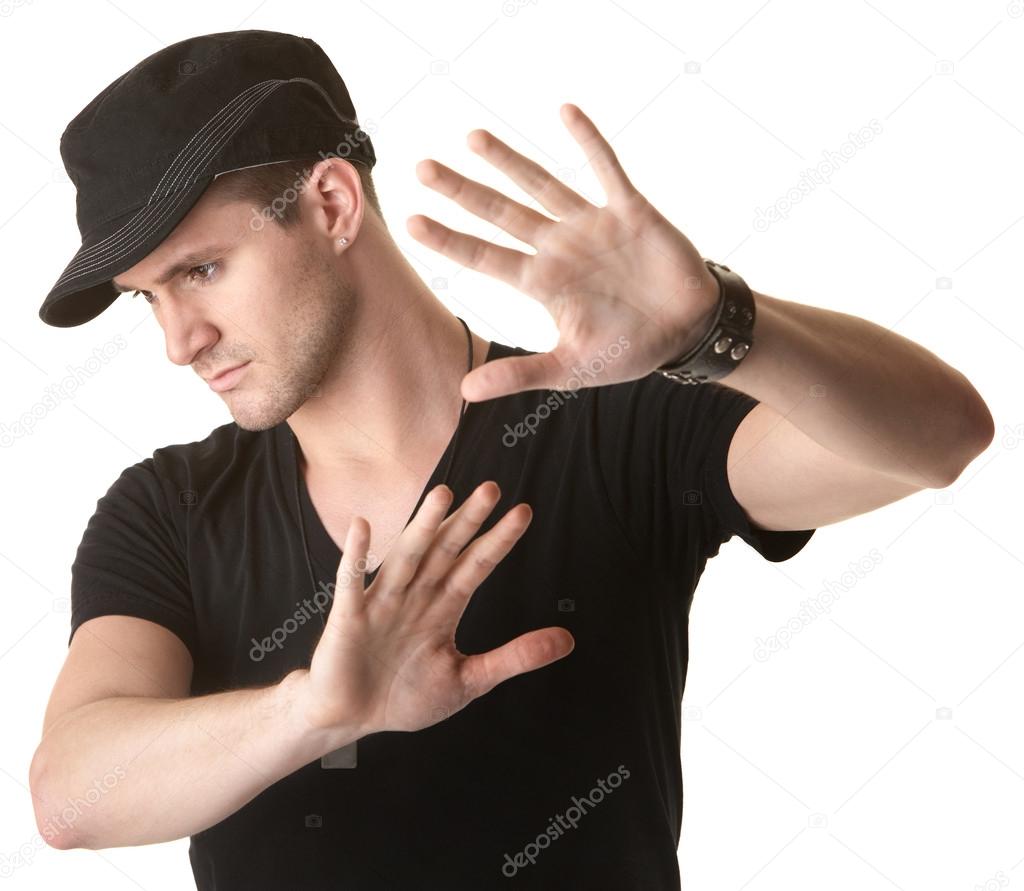 Dolerle el coco
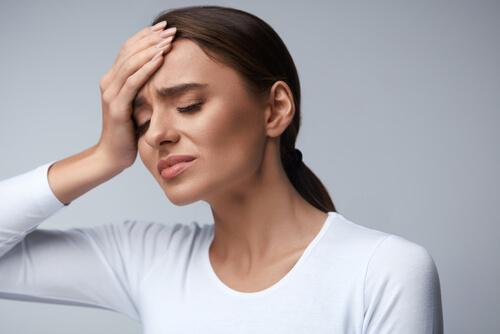 =Significa doler la cabeza a alguien.
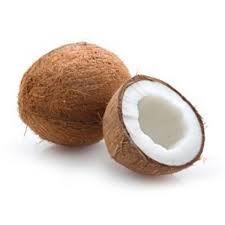 Ponerse como un tomate
=Significa ponerse rojo, avergonzado con algo o alguien.
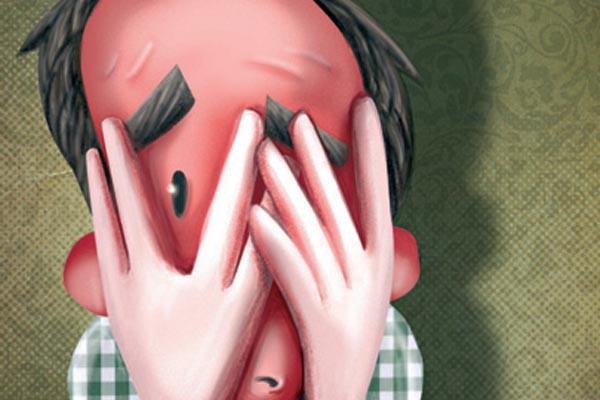 Tener mala leche/mala uva
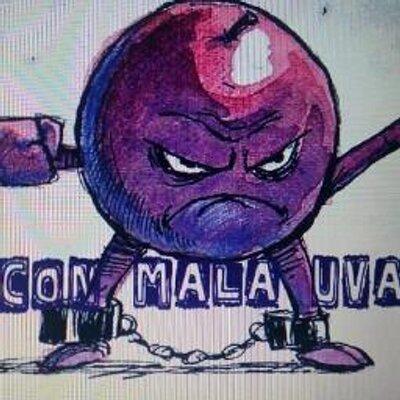 = Significa que alguien está enfadado o de mal humor, que no tiene buen carácter o buenas intenciones.
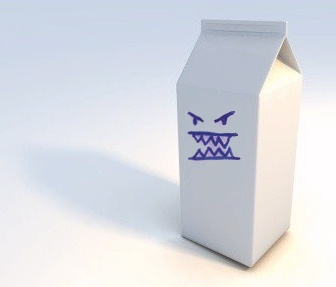 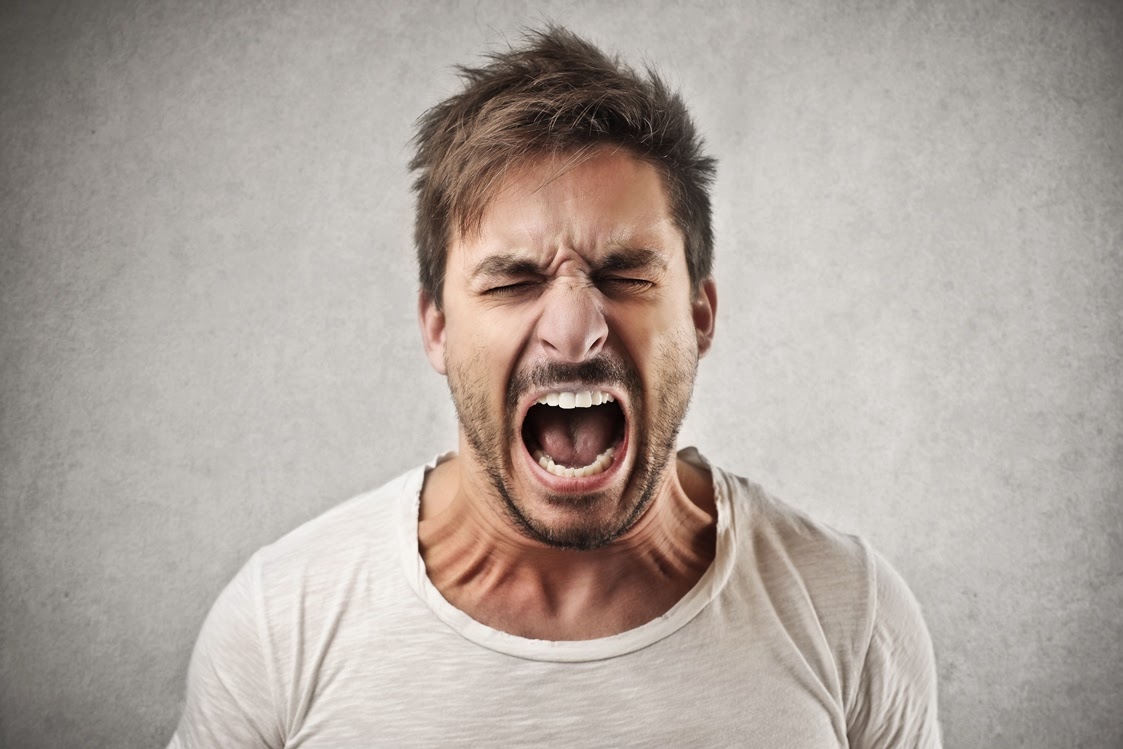 Ser pan comido
= Significa que algo es muy fácil de hacer o conseguir.
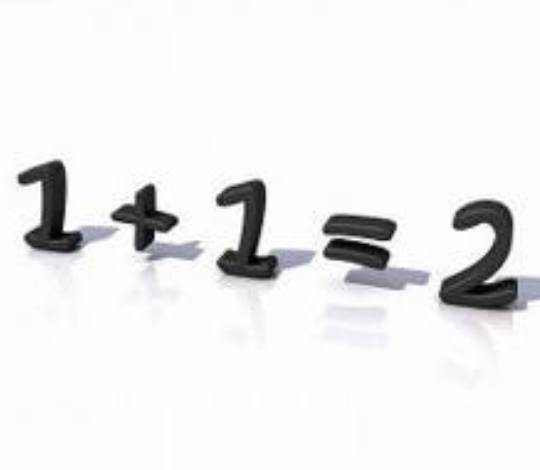 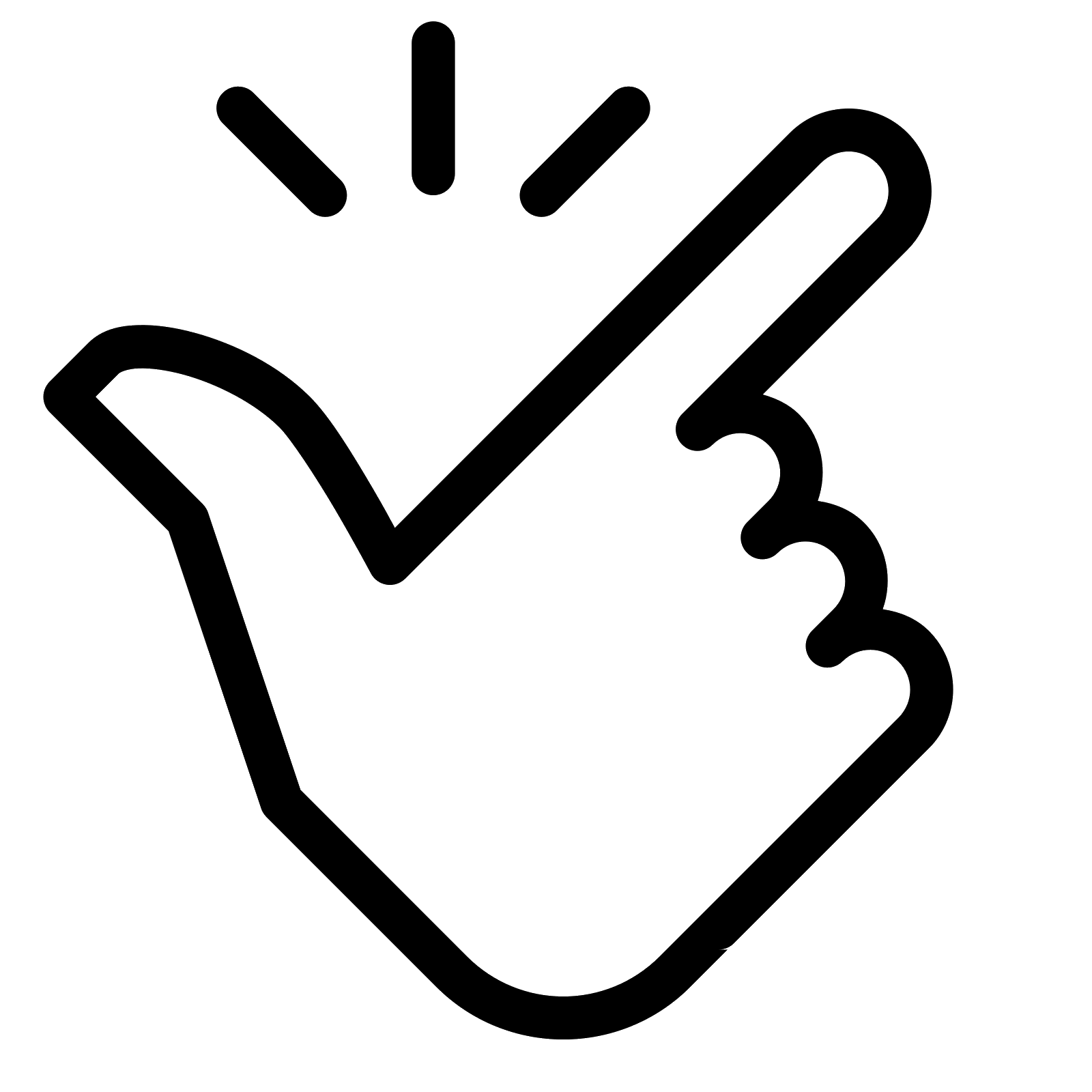 Ser del año de la pera
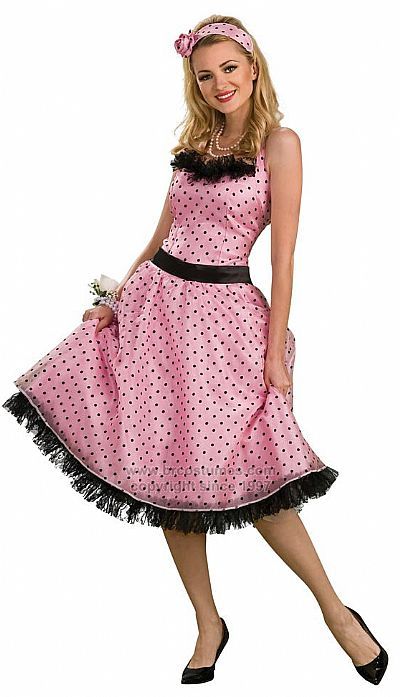 =Significa que algo es muy antíguo o está anticuado.
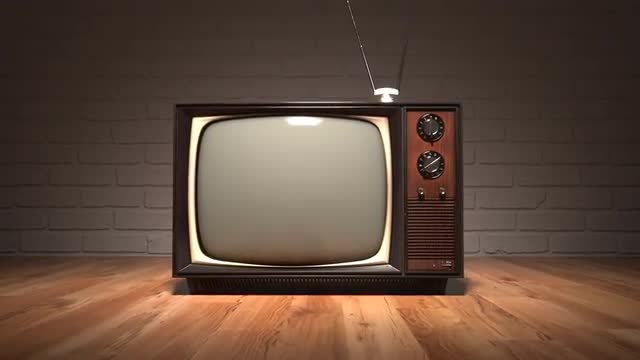 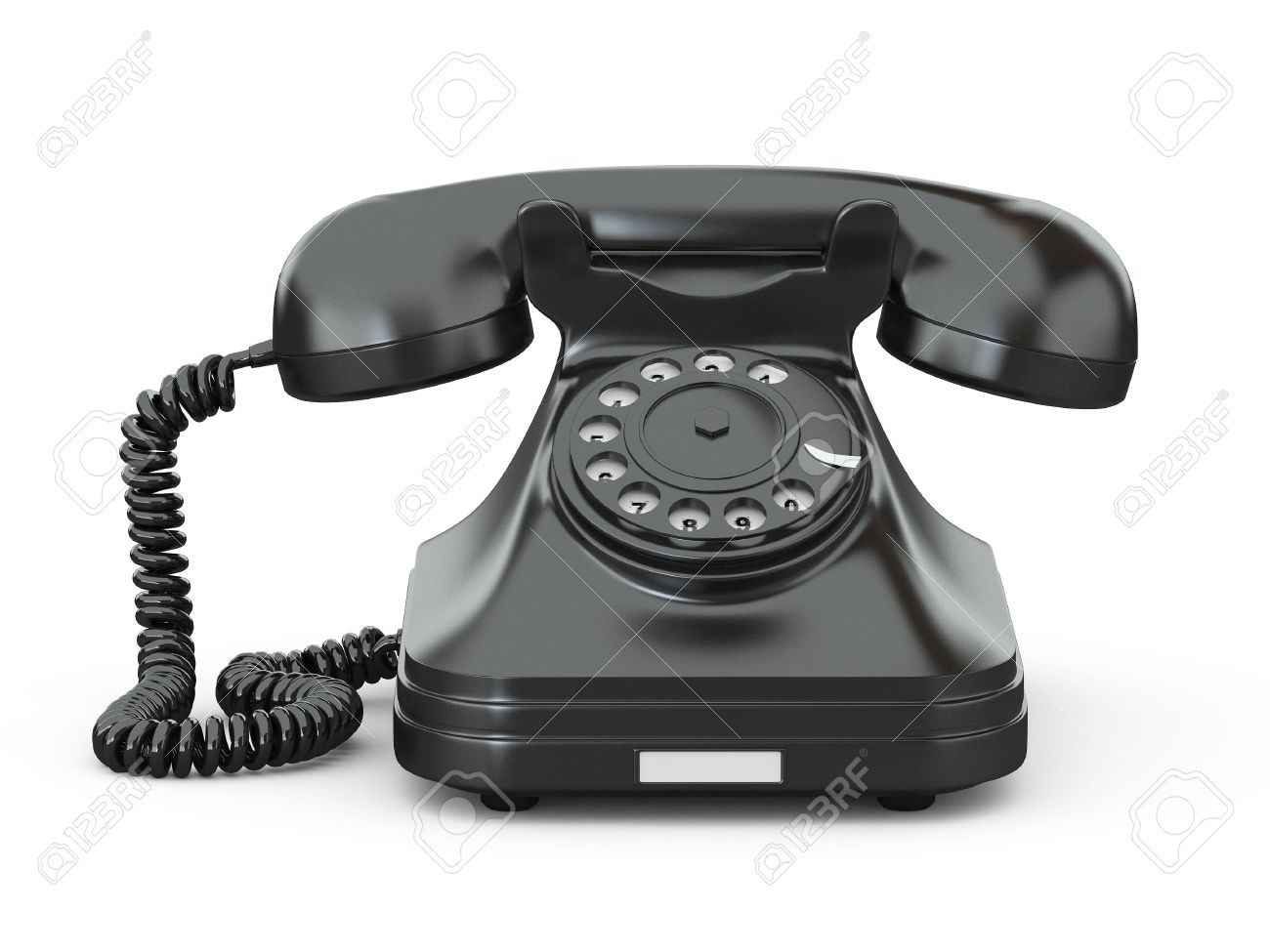